Fig. 1 Comparison between performances of patients with fibromyalgia (FM) and healthy controls (HC) across the ...
Arch Clin Neuropsychol, Volume 24, Issue 1, February 2009, Pages 113–122, https://doi.org/10.1093/arclin/acp014
The content of this slide may be subject to copyright: please see the slide notes for details.
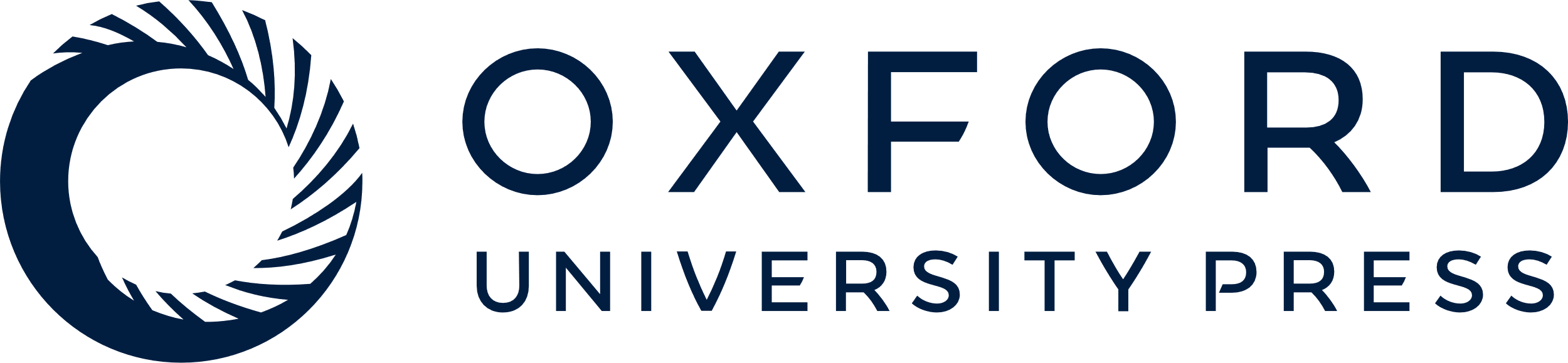 [Speaker Notes: Fig. 1 Comparison between performances of patients with fibromyalgia (FM) and healthy controls (HC) across the different blocks of the Iowa Gambling Task (original version-ABCD). Data points represent net scores for each block of 20 trials.


Unless provided in the caption above, the following copyright applies to the content of this slide: © The Author 2009. Published by Oxford University Press on behalf of the National Academy of Neuropsychology. All rights reserved. For permissions, please e-mail: journals.permissions@oxfordjournals.org.]